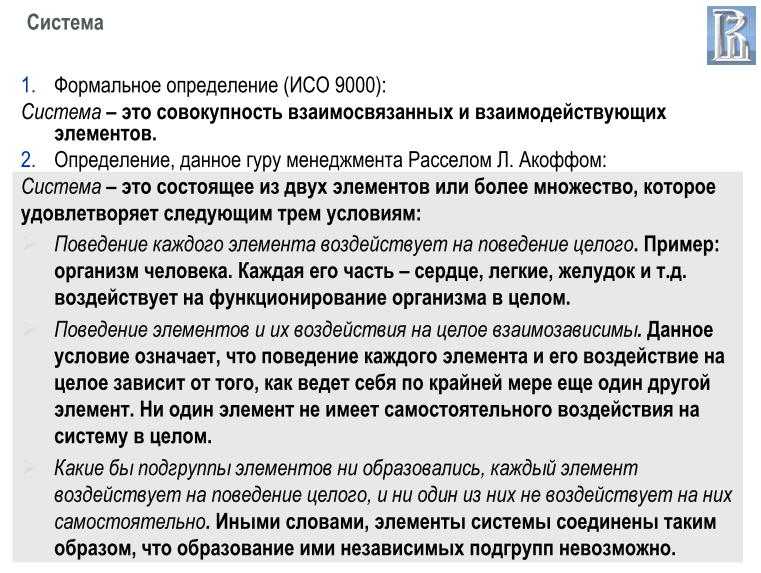 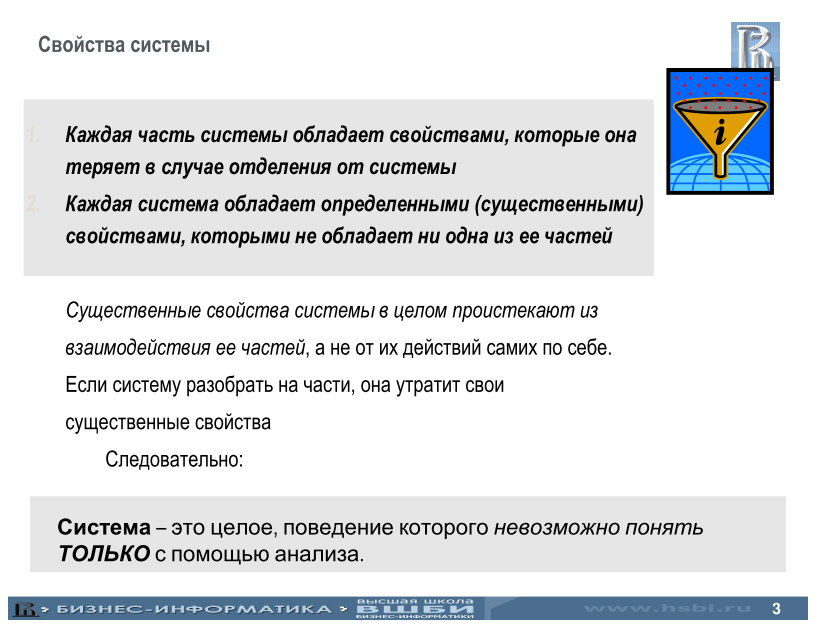 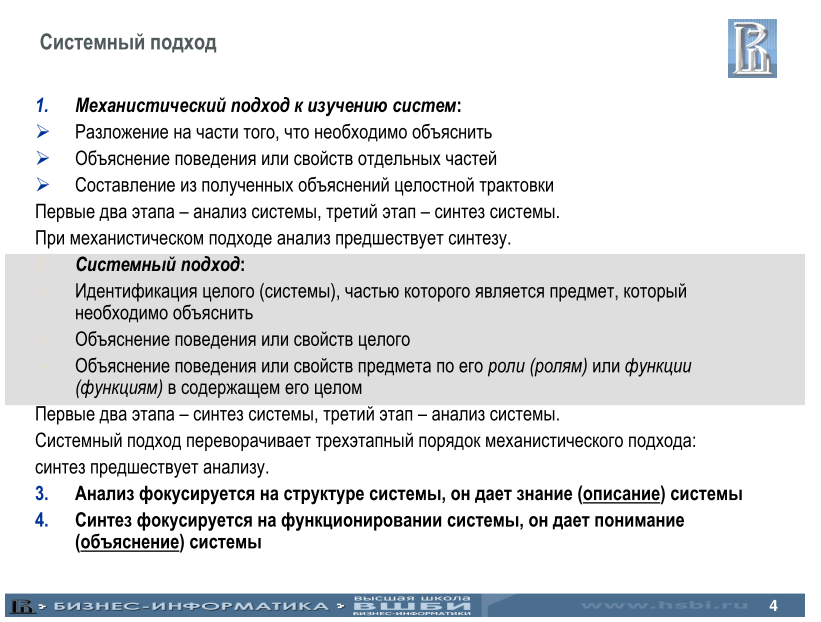 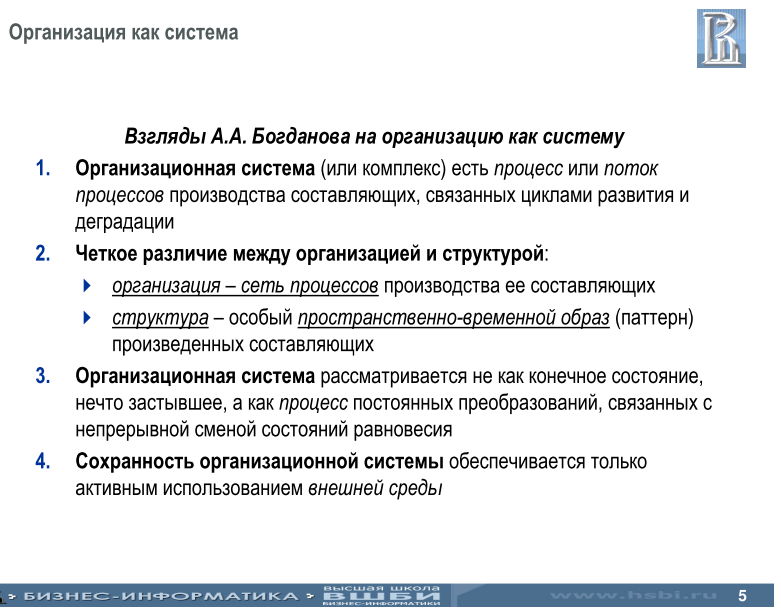 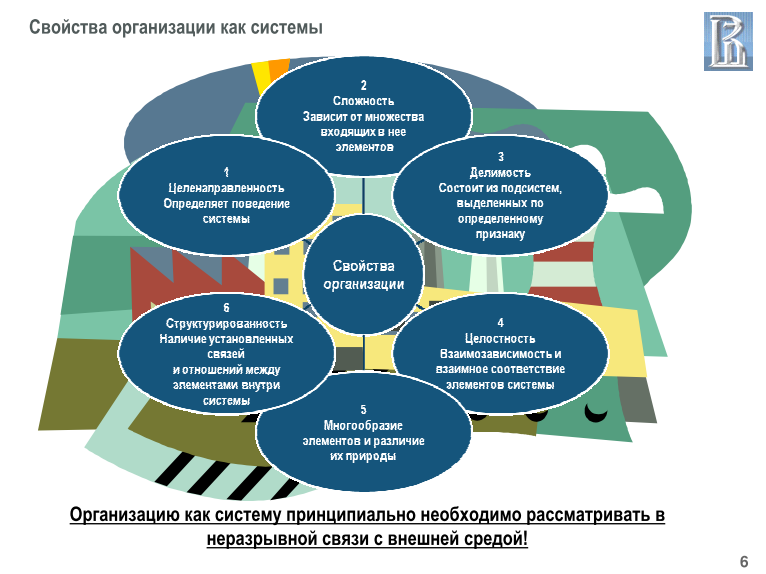 СВЯЗИ СИСТЕМЫ-ОРГАНИЗАЦИИ С ВНЕШНЕЙ СРЕДОЙ (Громов, Каменнова, 2001)
Организацию как систему принципиально необходимо рассматривать в неразрывной связи с внешней средой
Стандарты, технические условия и т.п.
ПРОЦЕССЫ (НАПР., 
РАЗВИТИЕ ТЕХНОЛОГИЙ)
Законодательство
Технологии
Продукция
ПРОЦЕССЫ (НАПР., 
ФОРМИРОВАНИЕ 
ЗАКАЗА НА СЫРЬЕ)
Реклама
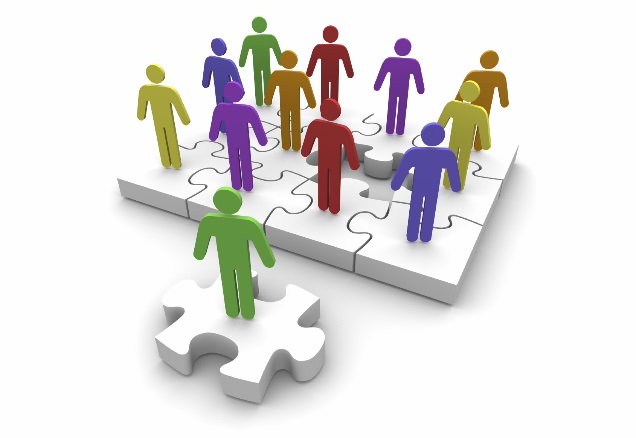 Информация от
потребителей
Заказы на сырье
ПРОЦЕССЫ 
(НАПР., СНАБЖЕНИЕ)
Отходы производства
Демонстрация способности
обеспечения качества
Материалы и
Прибыль
комплектующие
Энергия
ПРОЦЕССЫ (НАПР., УПРАВЛЕНИЕ ПЕРСОНАЛОМ)
Персонал
Знания
Финансы
6
[Speaker Notes: Организацию как систему принципиально необходимо рассматривать в неразрывной связи с внешней средой.
Исходной характеристикой системы является ее противопоставление окружению, или среде. Среда — это все то, что не входит в систему. Среда представляет собой совокупность всех систем, кроме исследуемой, выделенной, интересующей нас в настоящий момент части реального окружающего мира. Поэтому можно сказать, что система — это конечное множество объектов, каким-то образом выделенное из среды посредством границы системы. Понятие «границы» в целом ряде случаев весьма условно, и при моделировании необходимо четко определить, где кончается система, а где начинается среда.
Между средой и бизнес-системой, которой является организация (рис. 20), существует множество взаимных связей, с помощью которых реализуется процесс взаимодействия среды и системы. 
По входной и выходной связям между системой и средой путем взаимной передачи происходит обмен материальными, финансовыми,  энергетическими, информационными и иными элементами. Элементы, передаваемые системой во внешнюю среду, будем называть конечными продуктами деятельности системы, а передаваемые из среды в систему — ресурсами.]
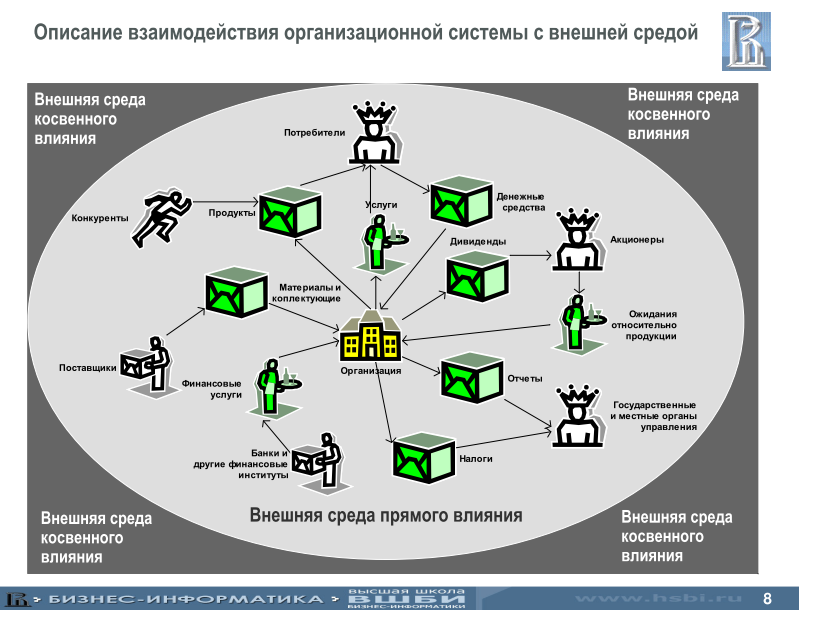 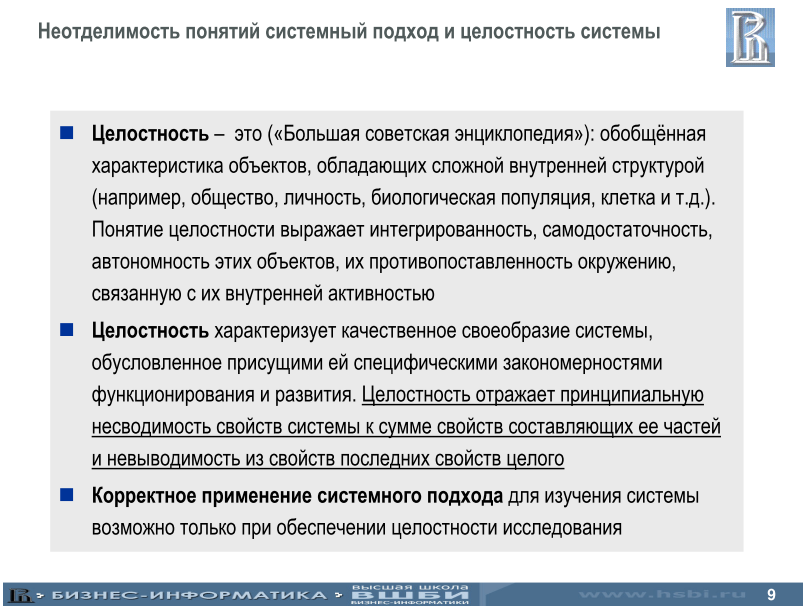 Богданов А.А. Тектология: Всеобщая организационная наука. В 2-х книгах. — М.: «Экономика», 1989
Громов А.И., Чеботарев В.Г.. Применение системного подхода к идентификации процессов организации // Информационные технологии в проектировании и производстве. №3. -М. Изд-во ФГУП «ВИМИ», 2008. – С. 18-22
Горчаков Я. В. Описание деятельности организации: Субъект – Объект – Процессы – Система. М. : БукиВеди, 2014.- с. 1-25
Каменнова М.С., Громов А.И., Ферапонтов М.М., Шматалюк А.Е. Моделирование бизнеса. Методология ARIS. – М.: Весть-МетаТехнология, 2001
Шеер А.-Б. Бизнес-процессы. Основные понятия. Теория. Методы. – М.: Весть-МетаТехнология, 1999. – 152 с.